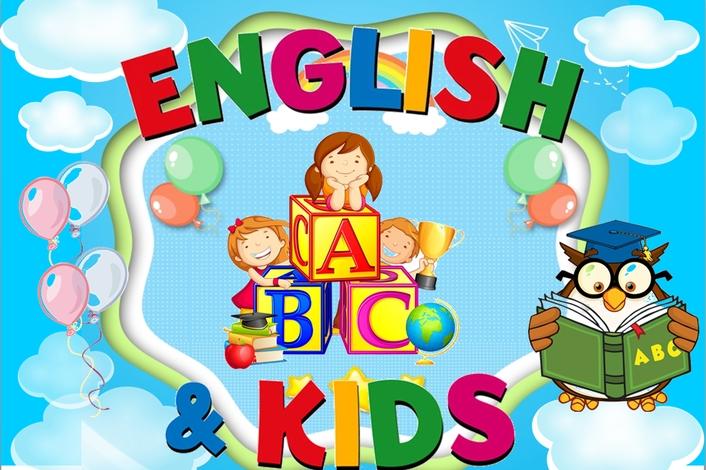 МУНИЦИПАЛЬНОЕ БЮДЖЕТНОЕ 
ДОШКОЛЬНОЕ ОБРАЗОВАТЕЛЬНОЕ
 УЧРЕЖДЕНИЕ ДЕТСКИЙ САД №26 «ЗОЛОТАЯ РЫБКА» 
Г.СУРГУТ                   

ПРЕЗЕНТАЦИЯ ДЛЯ РОДИТЕЛЕЙ
 «ОРГАНИЗАЦИЯ ОБУЧЕНИЯ 
АНГЛИЙСКОМУ ЯЗЫКУ В ДЕТСКОМ САДУ» 
Г.СУРГУТ 2023Г.

ВЫПОЛНИЛА: ТЕЛЬПИЗ М. П.
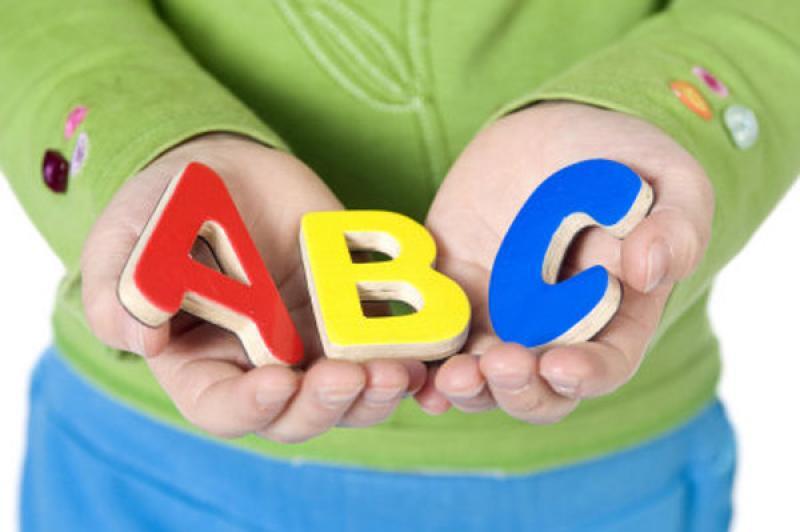 «Все, что выучил малыш в период дошкольного детства, он запомнит на всю жизнь, если образование, полученное в детском саду, перерастет закономерно в последующую ступень - образование в школе». Е.Ю.Протасова.
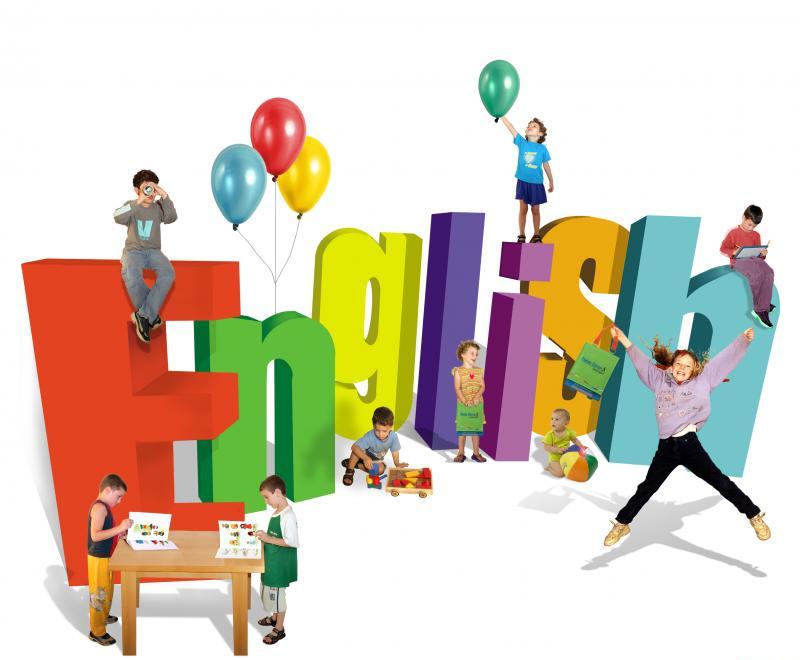 Раннее знакомство со вторым языком и отраженной в нём культурой можно рассматривать, как инвестицию в дальнейшее благополучие ребёнка. Овладение иностранным языком, являясь одной из важнейших составляющих процесса социализации, содействует эффективной адаптации дошкольника к условиям поликультурной среды и успешной индивидуализации в ней.
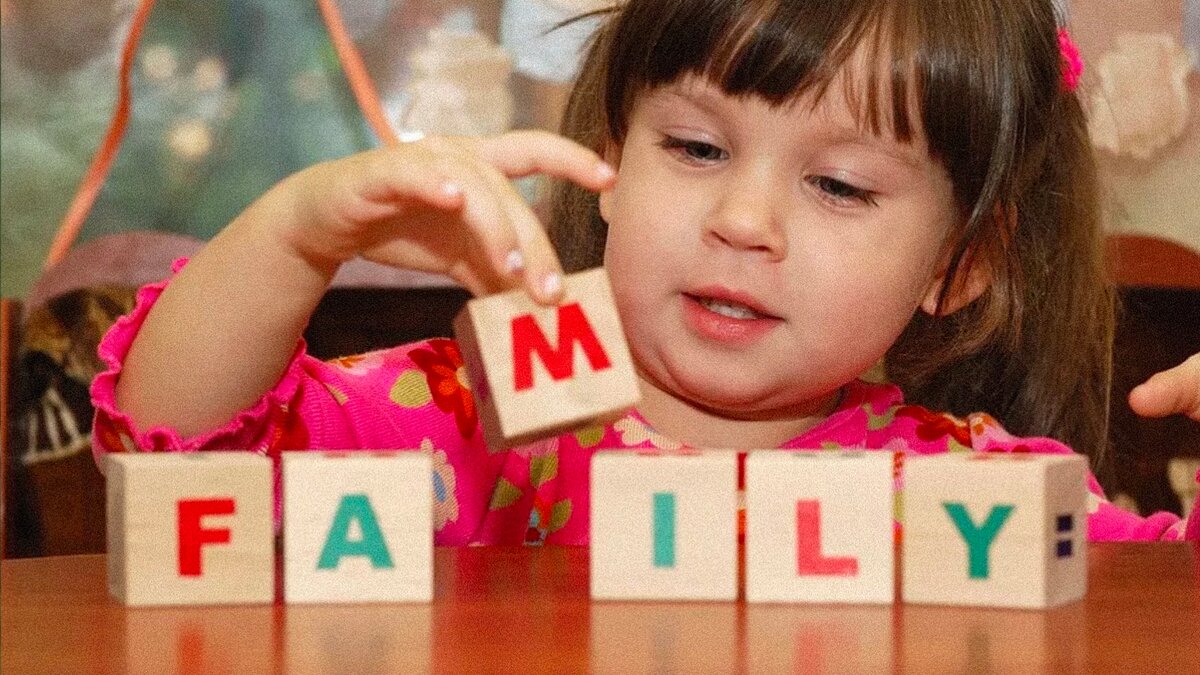 Программа направлена на поэтапное формирование элементарных навыков общения детей в детском саду с 4 лет до 7 лет. Таким образом, программа дает возможность получить непрерывное языковое образование и создает благоприятные условия для общего развития детей.
Слайд 4
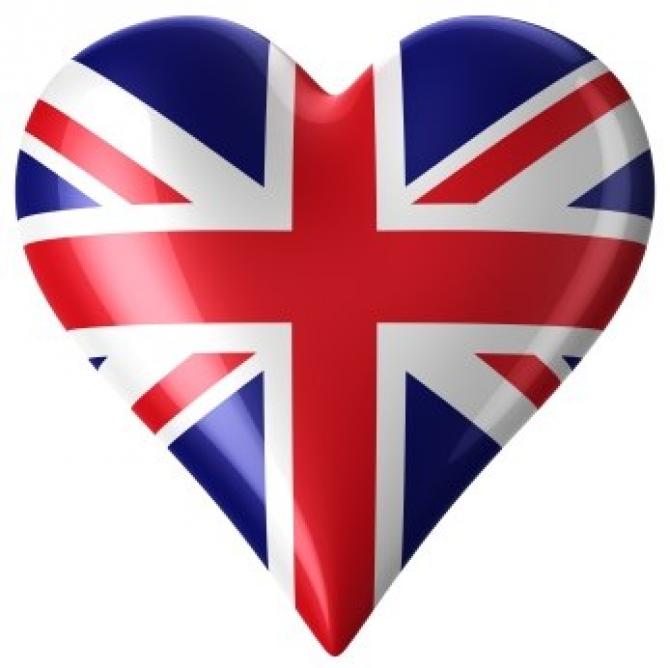 Работа направлена на решение следующих задач: воспитание у детей интереса к изучению иностранного языка; формирование навыков учебной деятельности; - формирование умения коллективно решать поставленные задачи; развитие коммуникативных функций детей, в том числе умение общаться; развитие речевых способностей (фонематического слуха, чувства языка, способности к имитации и др.), развитие речевого мышления;
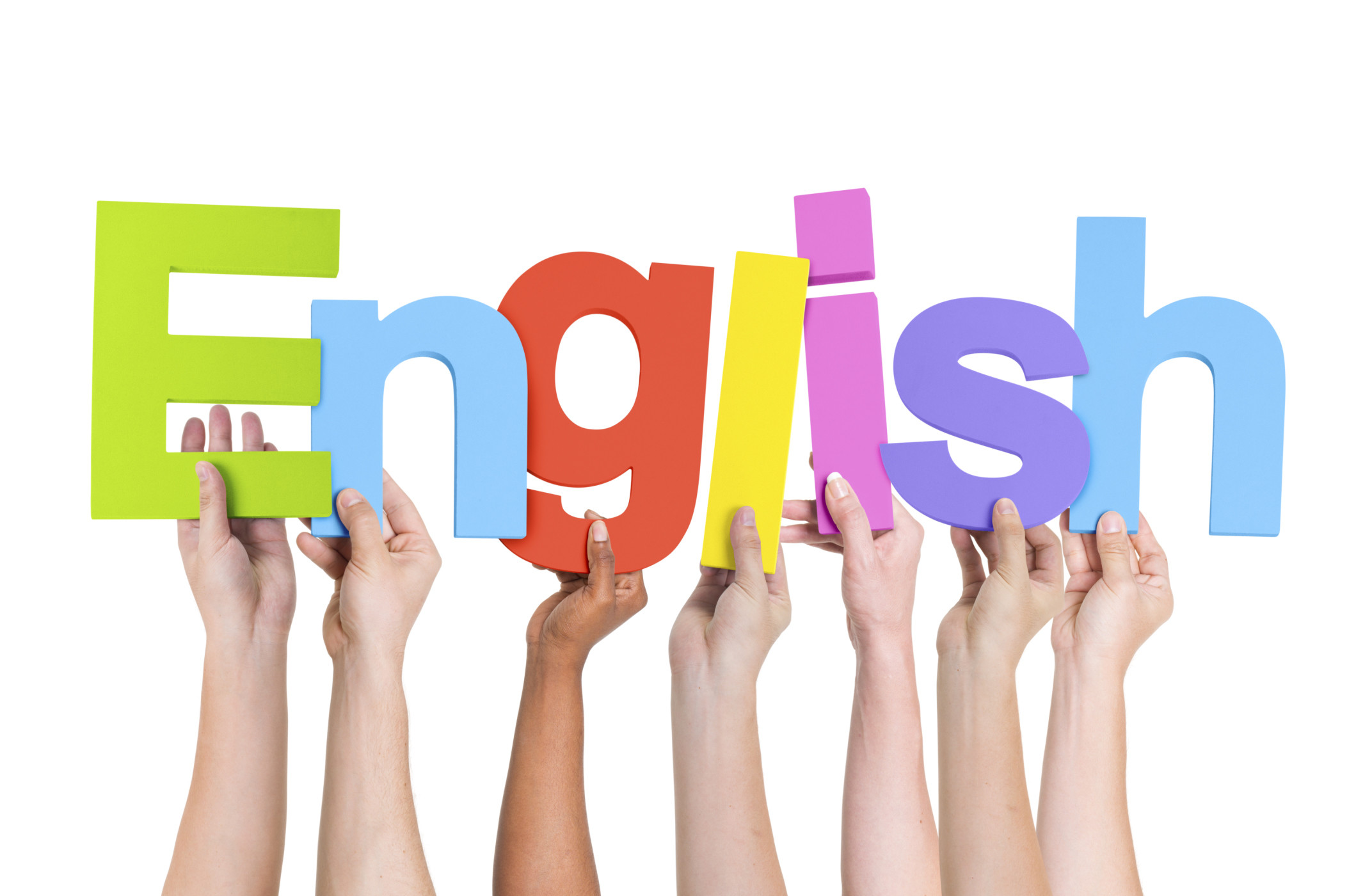 развитие речевого аппарата (овладение англоязычными звуками, которых нет в родном языке, способствует развитию и сохранению гибкости речевого аппарата детей) и развитие речи дошкольников в целом; развитие мышления, так как в процессе изучения английского языка дети вольно или невольно анализируют, сравнивают его с родным языком, т.е. непрерывно осуществляется мыслительный процесс; обогащение словаря: расширение словарного запасаза счет усвоения англоязычной лексики; приобретение элементарных страноведческих знаний о странах изучаемого языка; развитие таких психических процессов, как внимание, память, воображение, воля, задействованных при изучении английского языка.
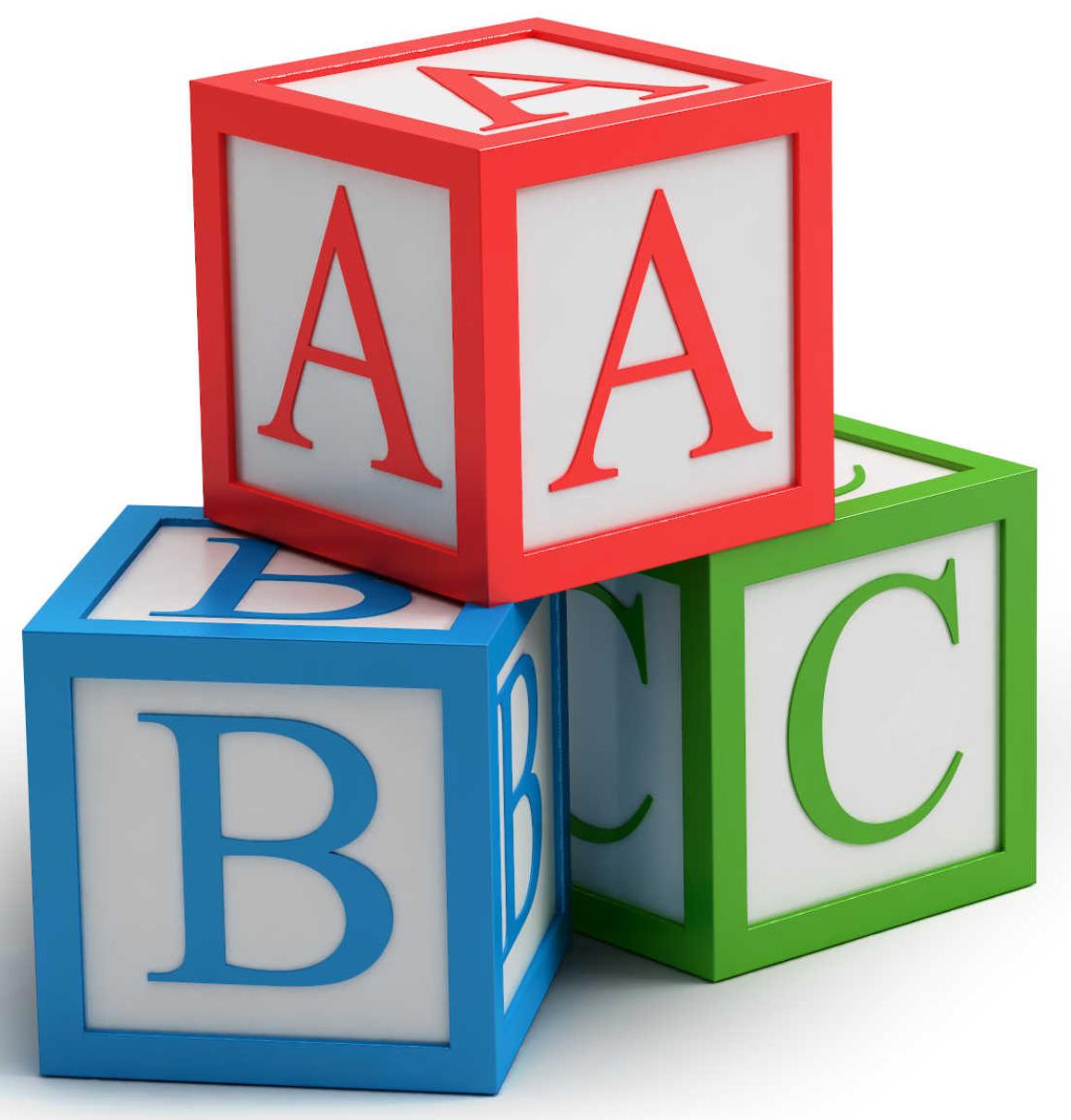 Практические цели обучения по отдельным видам речевой деятельности: 1. Аудирование : -понимать на слух иноязычную речь в нормальном темпе, построенную на программном материале; - понимать указания воспитателя, связанные с ведением занятия; - понимать вопросы и просьбы, обращенные к детям, и выражать понимание репликами согласия и несогласия;
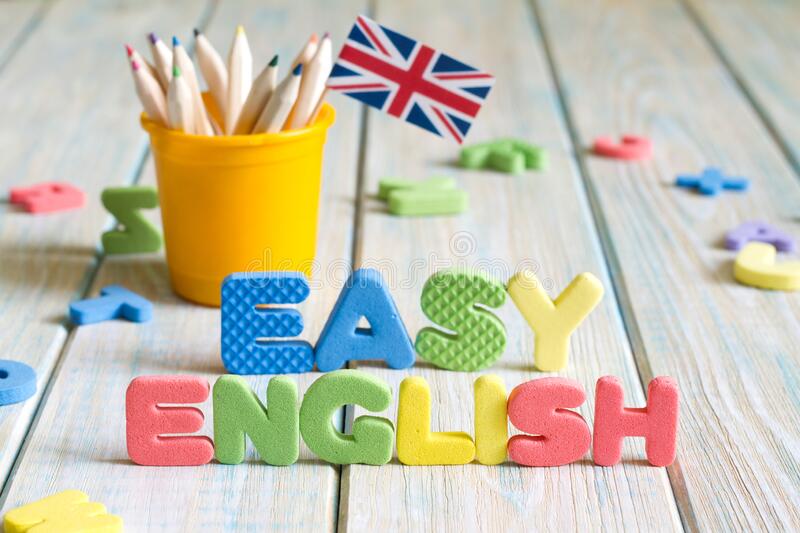 2. Говорение : - решать элементарные коммуникативные задачи ( вопросно – ответные единицы, просьба – ответная реакция, распоряжение и др.); - уметь отвечать на вопросы различных видов и задавать их; - уметь без предварительной подготовки высказываться в соответствии с представленными ситуациями в пределах программного материала.
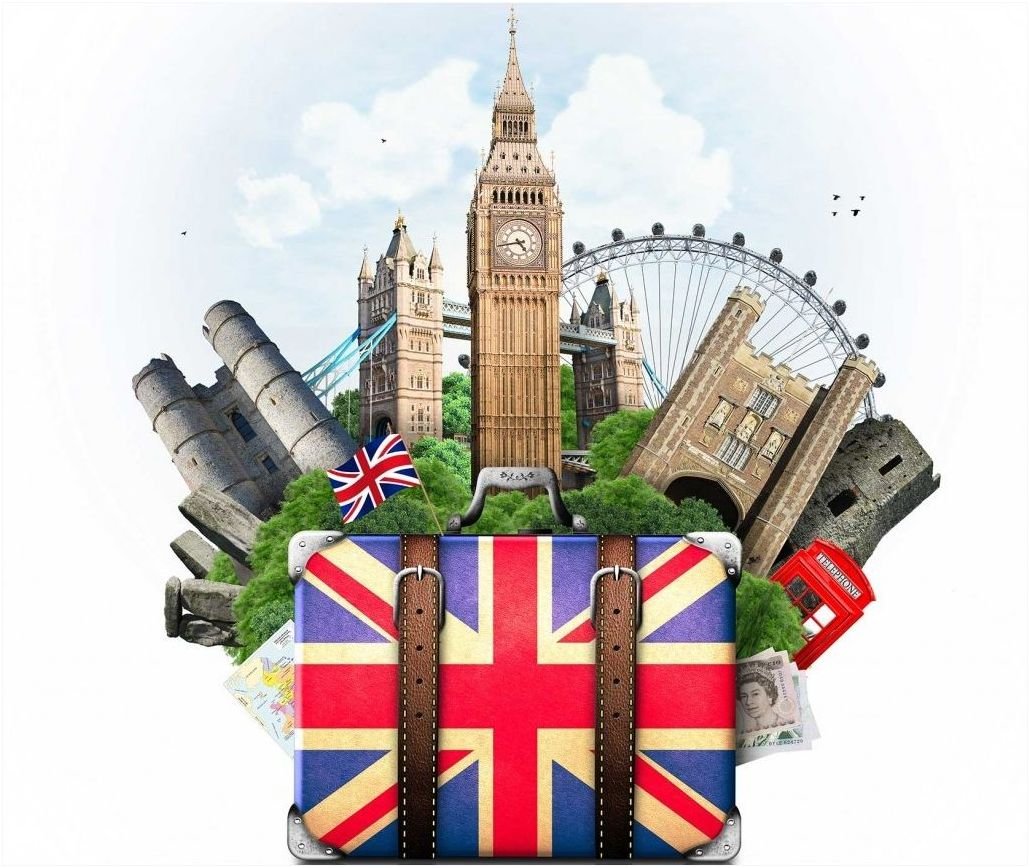 Модель раннего обучения детей английскому языку в системе взаимодействия Педагог Дети Воспитатели Родители.
Слайд 9
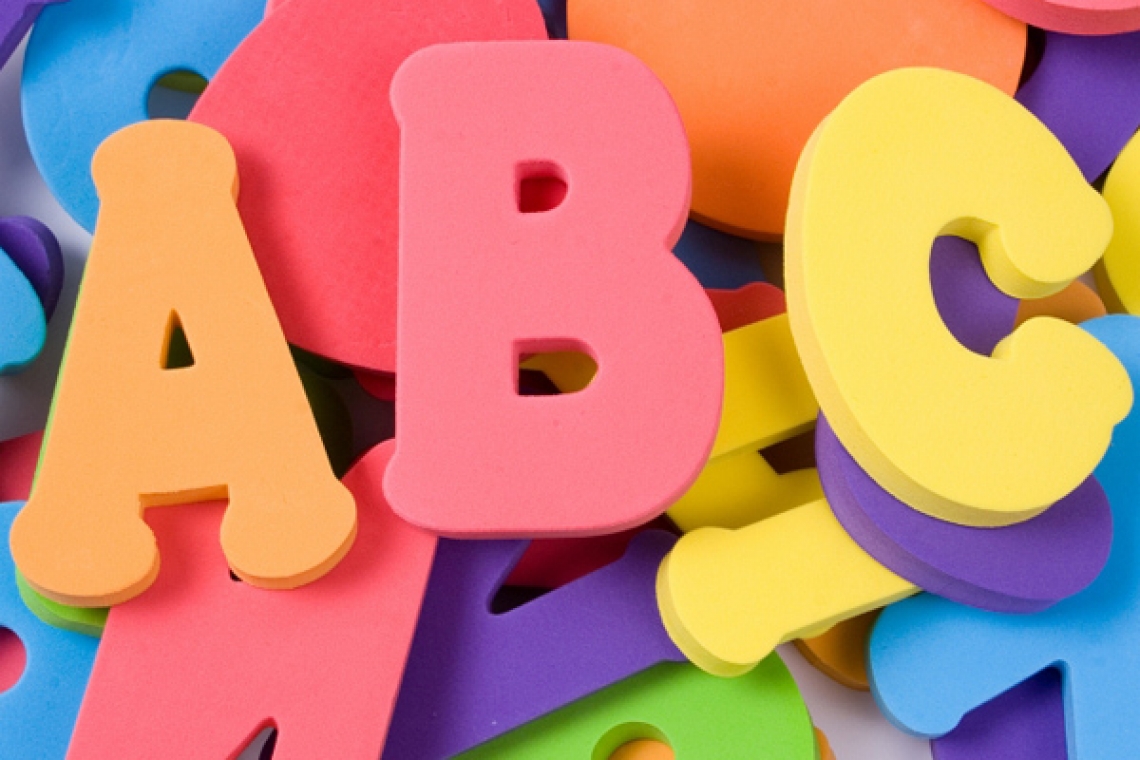 Содержание работы складывается из: Различных игр и игровых упражнений; Небольших по объему песен и стихотворений; Инсценировок; Изучению материала по культуре и быту англоязычных стран; Использованию английских слов на занятиях и в режимных моментах.
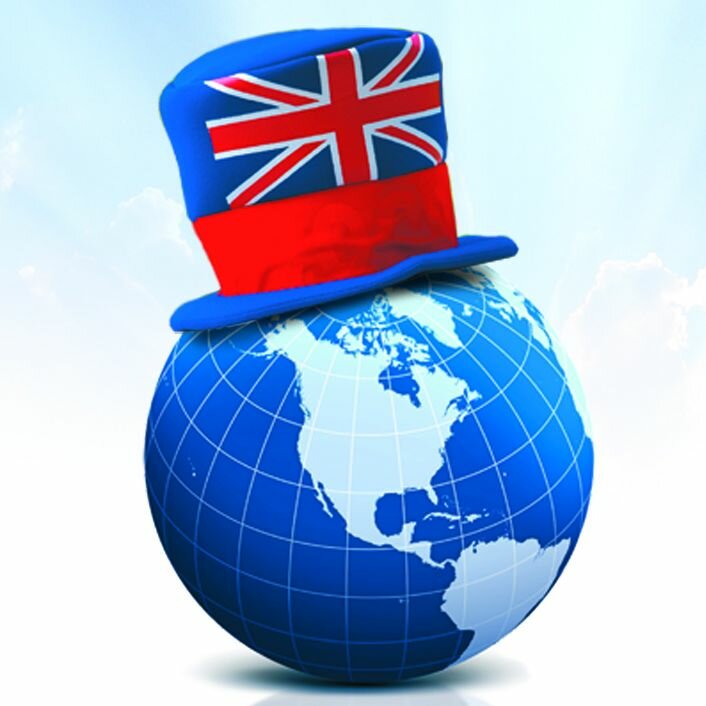 Формы организации образовательного процесса : - 2 раза в неделю ведется специальное обучение на занятиях продолжительностью 30 минут; в режимные моменты, в ходе свободных игр, в непосредственном общении с детьми вводятся речевые конструкции разговорной речи; происходит прослушивание английских песен и обучение народным играм;
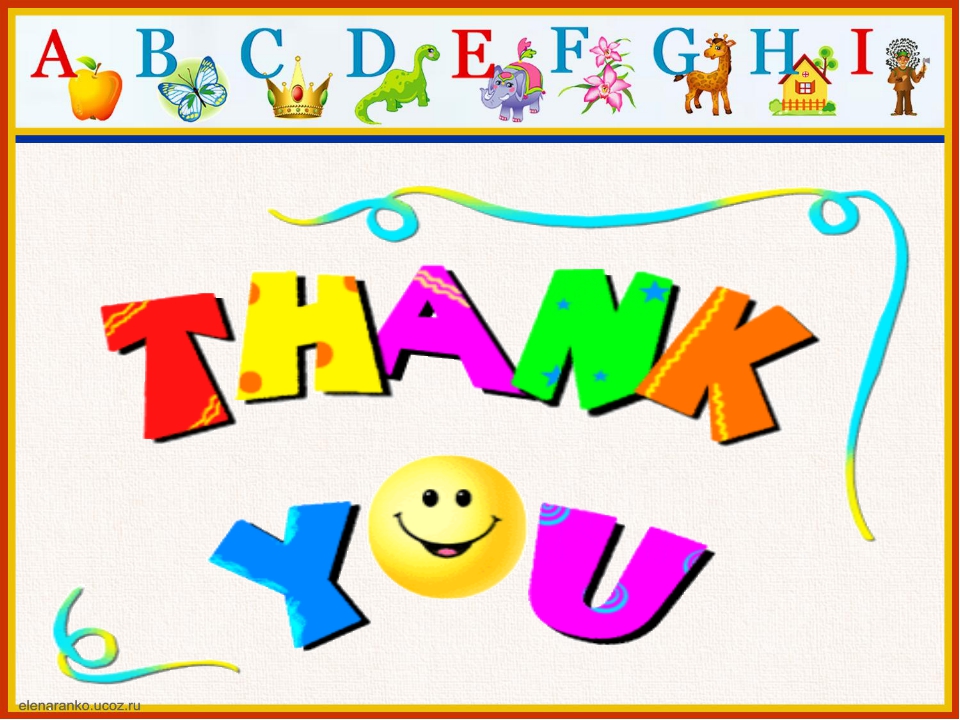 Добро пожаловать в увлекательный мир английского языка!

Спасибо за внимание!